U.S. fiscal policy and implications for U.S.-China relations
GVC Training Workshop, UIBE, Beijing
August  2018
David Dollar, Senior Fellow
John L. Thornton China Center, Brookings
U.S. tax cuts and implications for U.S.-China
U.S. reduced corporate tax rate to OECD average
Big drop in revenue from corporate/individual cuts
U.S. government debt now on unsustainable path
U.S. interest rates rise, driving up the dollar
Trade imbalance with China likely to widen
China still relatively closed among G20 economies
U.S.-China trade war
Corporate tax rates for OECD countries
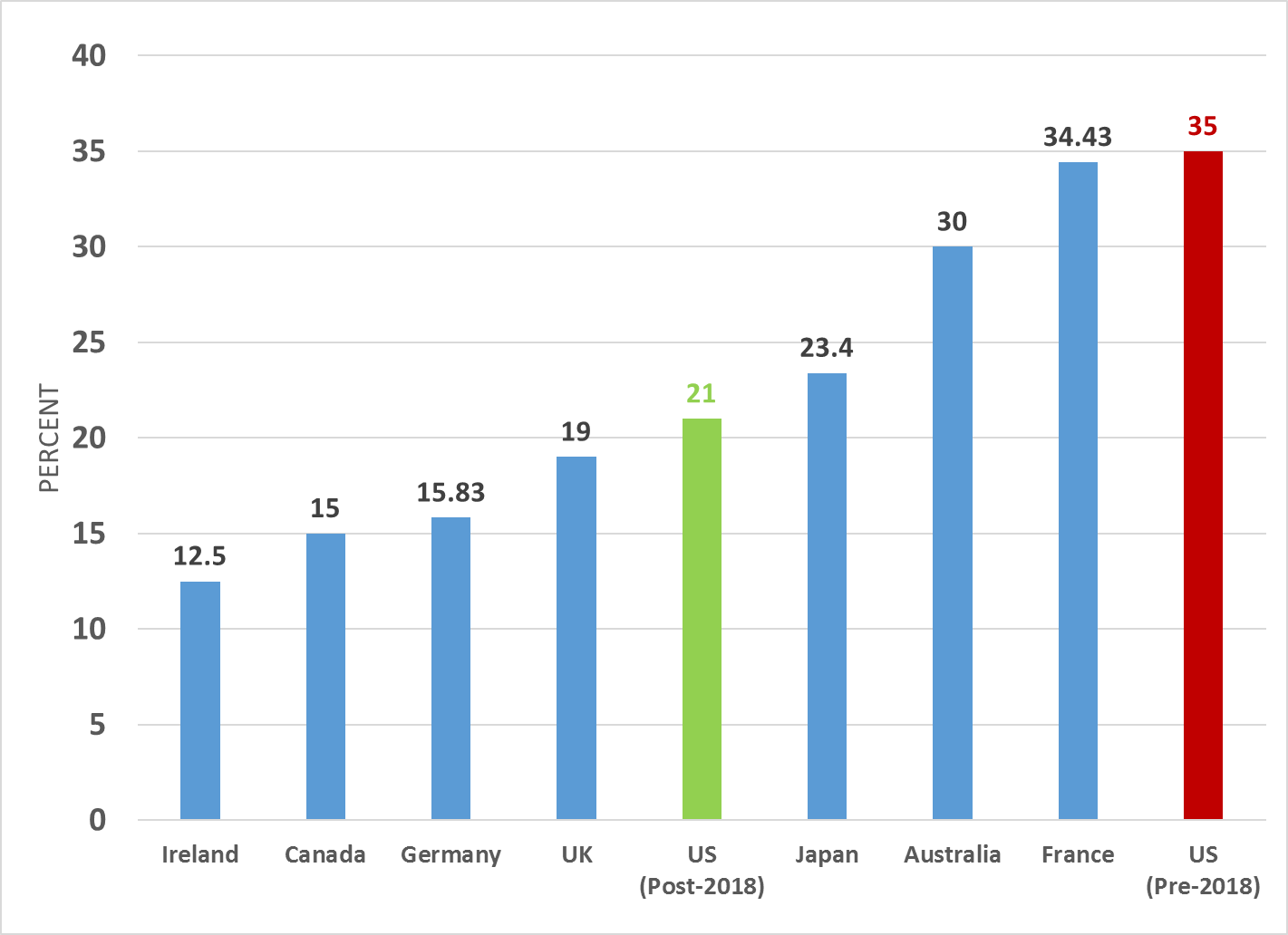 Source: OECD data
U.S. tax cuts and implications for U.S.-China
Cutting corporate rate from 35 to 21% was justified
However, U.S. could have eliminated deductions to make the reform revenue neutral
Instead, corporate plus individual tax cuts reduce revenue by at least $1 trillion over ten years
Despite Trump statements, government expenditure is rising
U.S. debt projected to rise at an unsustainable rate
Federal government revenue and outlays
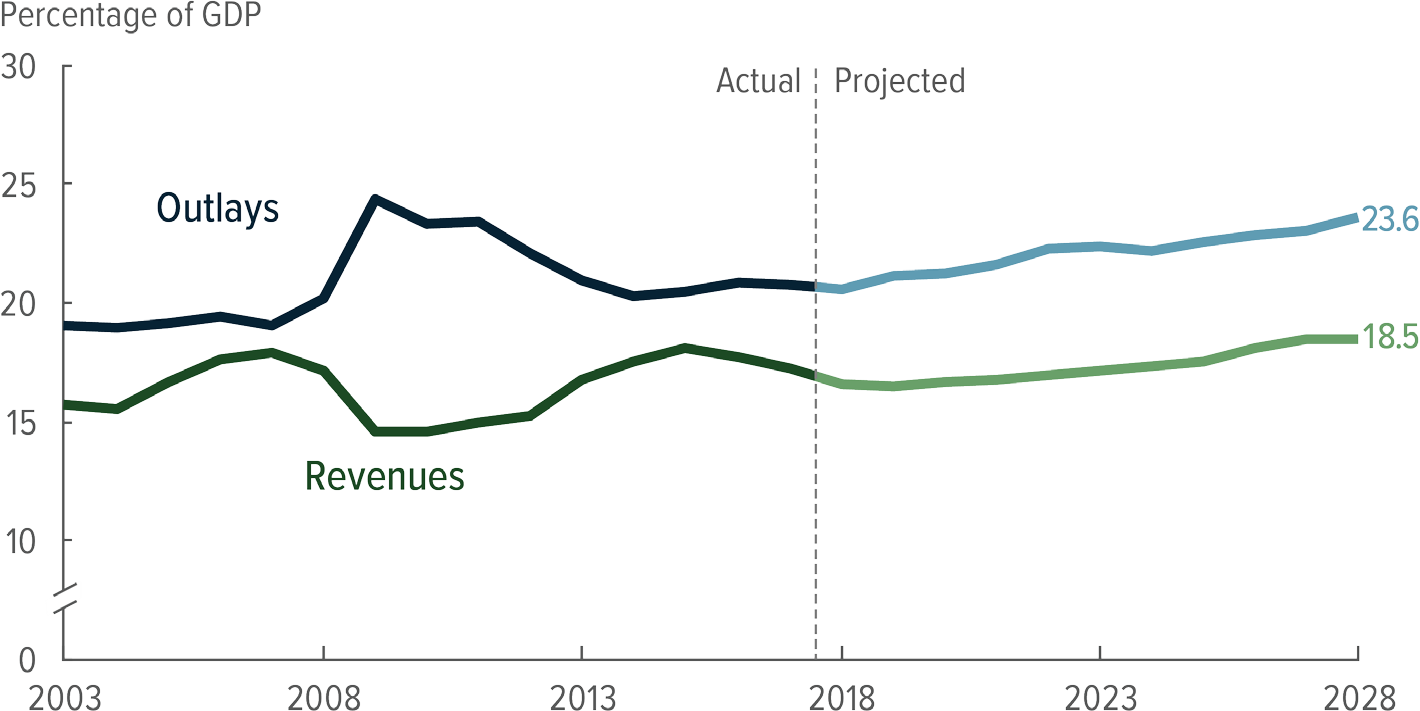 Most expenditure non-discretionary
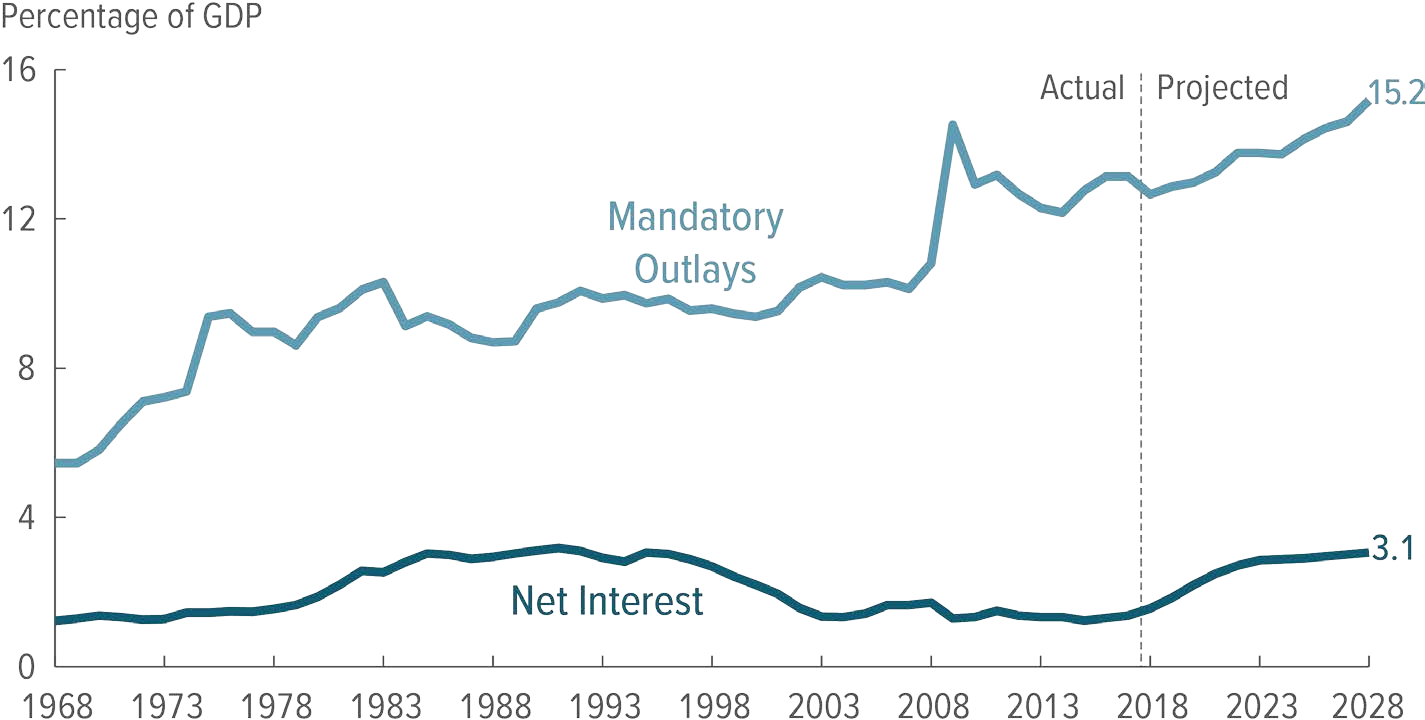 Discretionary spending already low
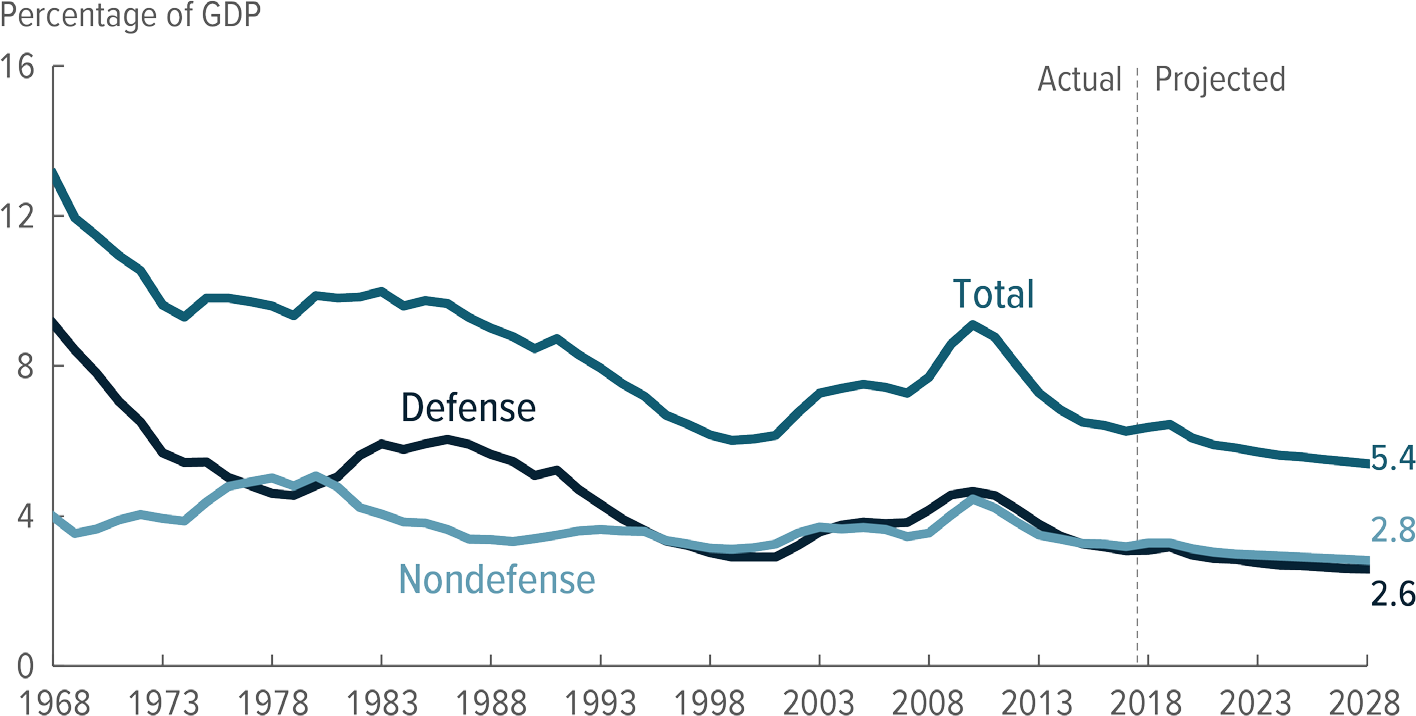 U.S. fiscal deficit rising
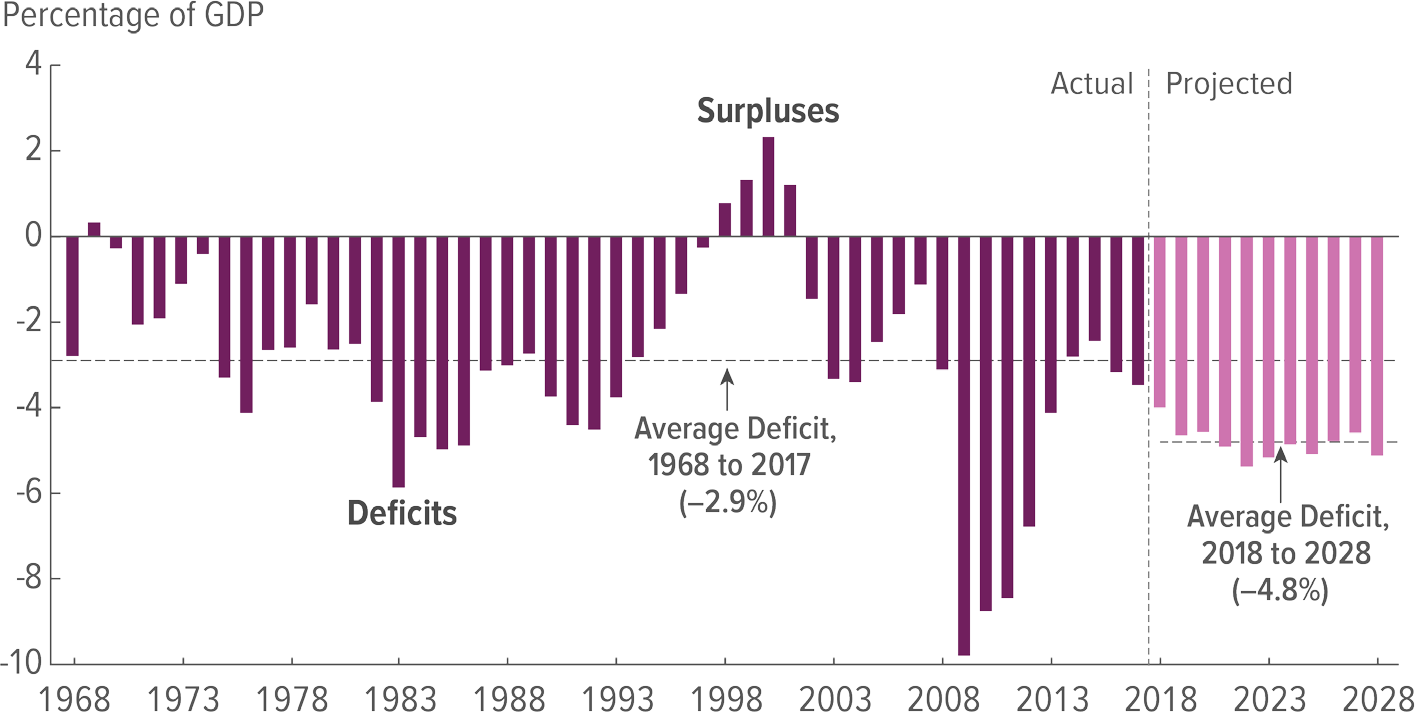 Debt heading to unsustainable levels
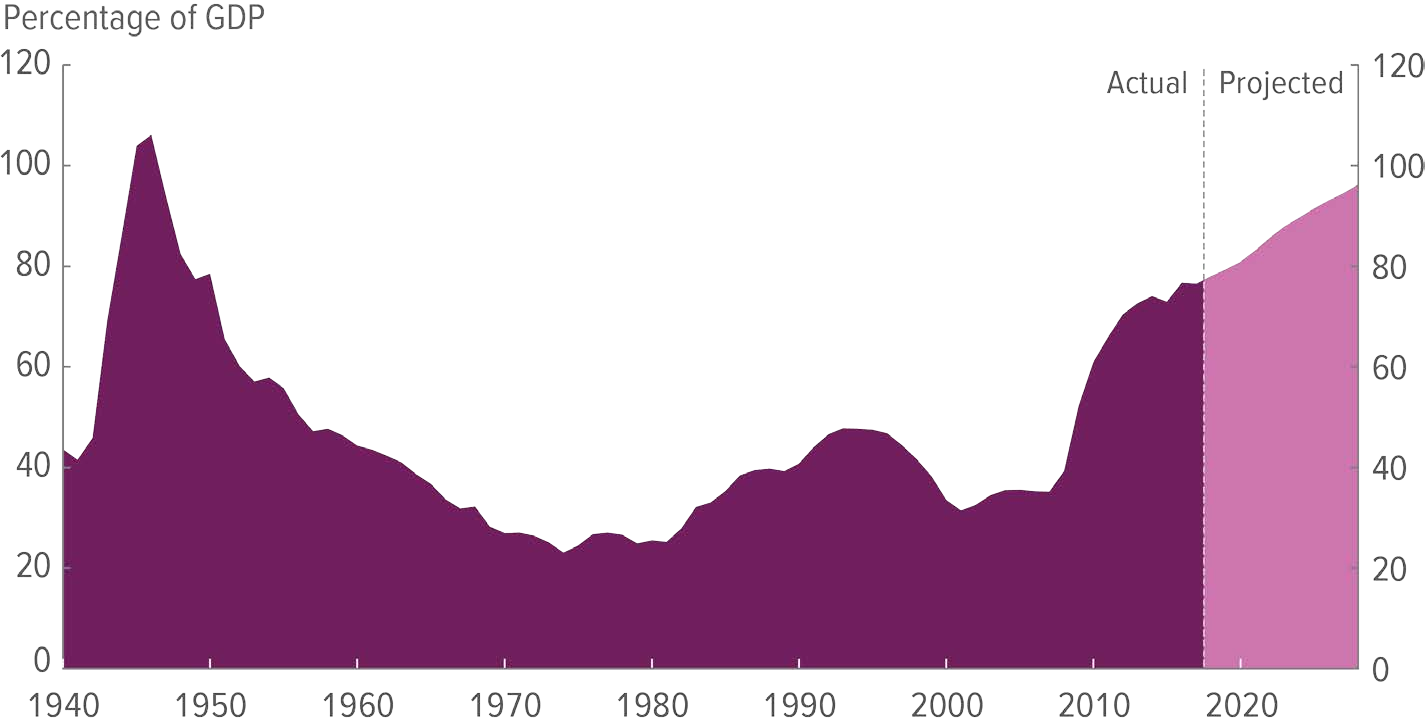 U.S. tax cuts and implications for U.S.-China
IMF January 2018 WEO projects additional 0.4 percentage point growth, mostly from investment
U.S. interest rates rise, driving up the dollar
U.S. current account deficit and trade imbalance with China, EU likely to widen
U.S. Ten Year Bond Yield
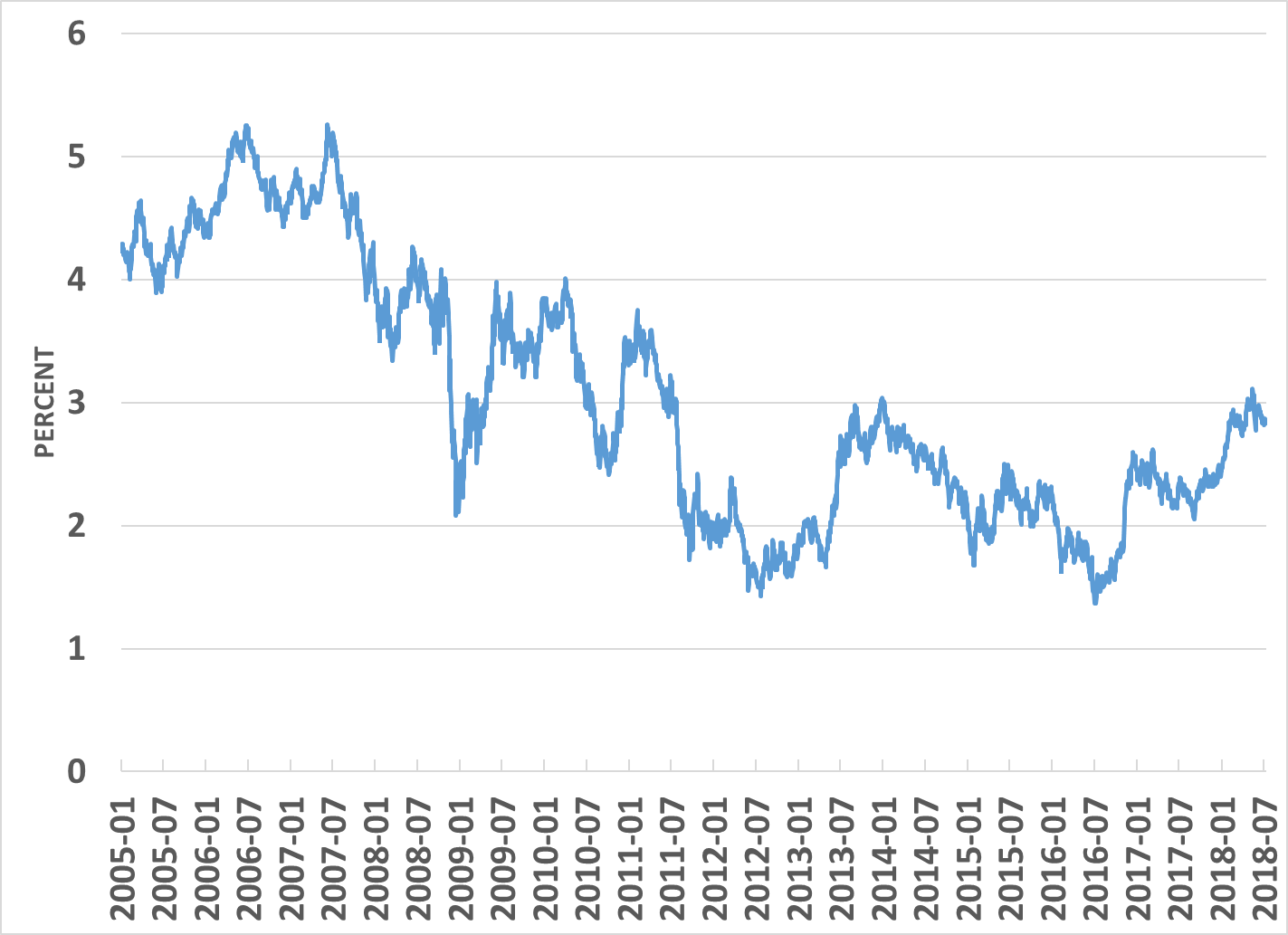 Source:
 St. Louis FED
U.S. saving, investment and the current account
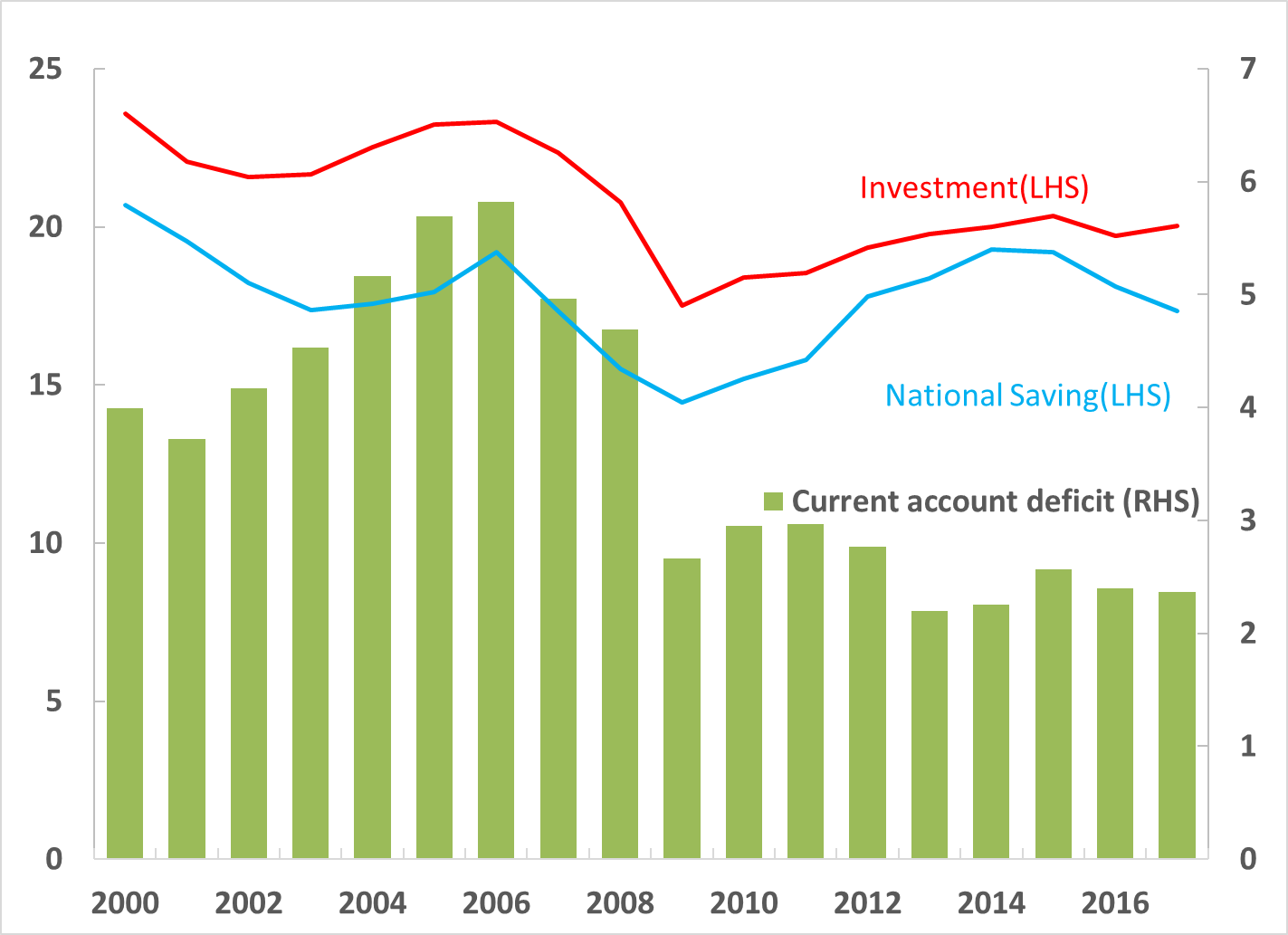 Source: WDI
Two-way flexibility in the yuan-dollar rate since 2015
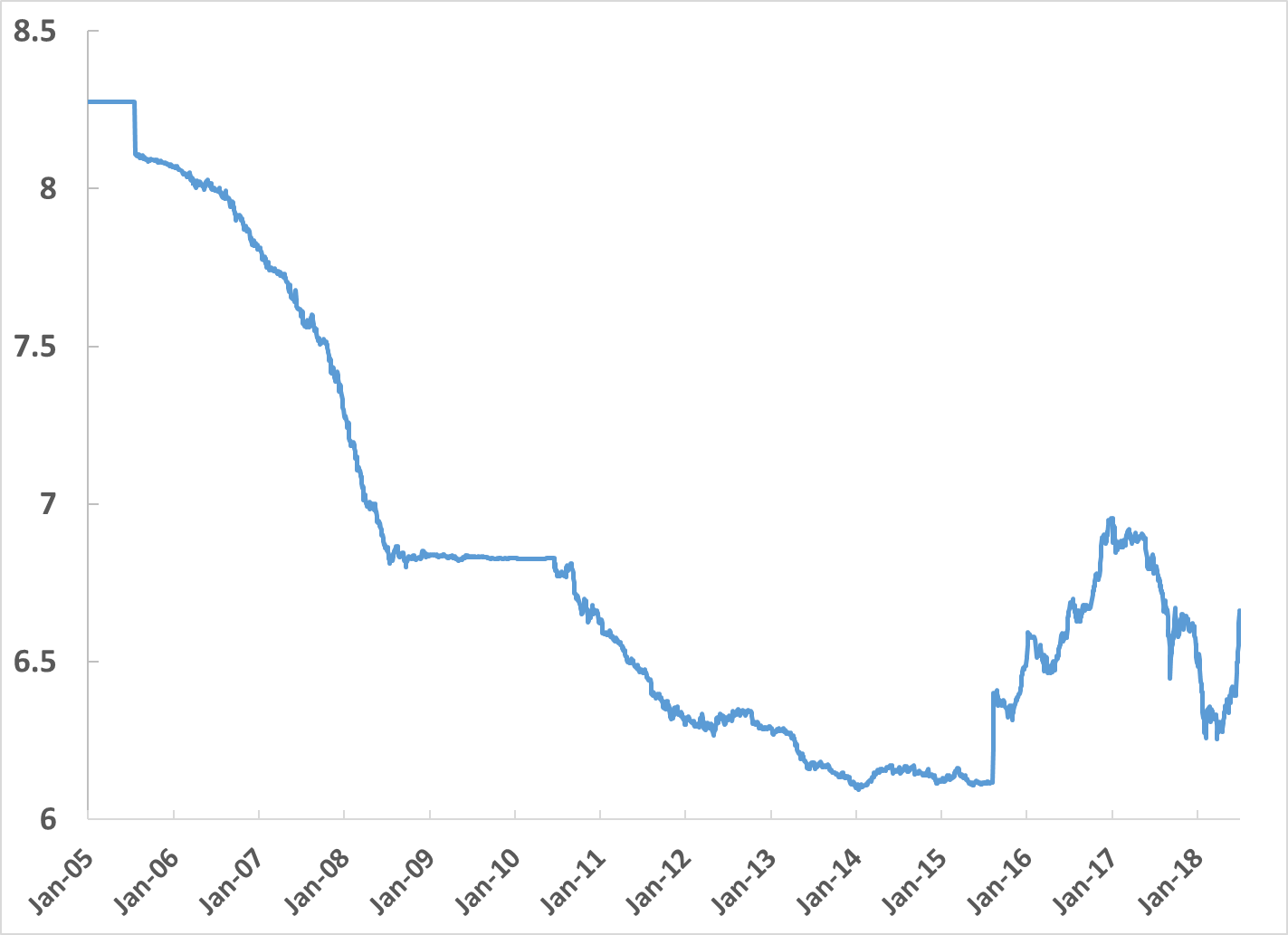 BIS monthly effective ex rate, updated till May 2018
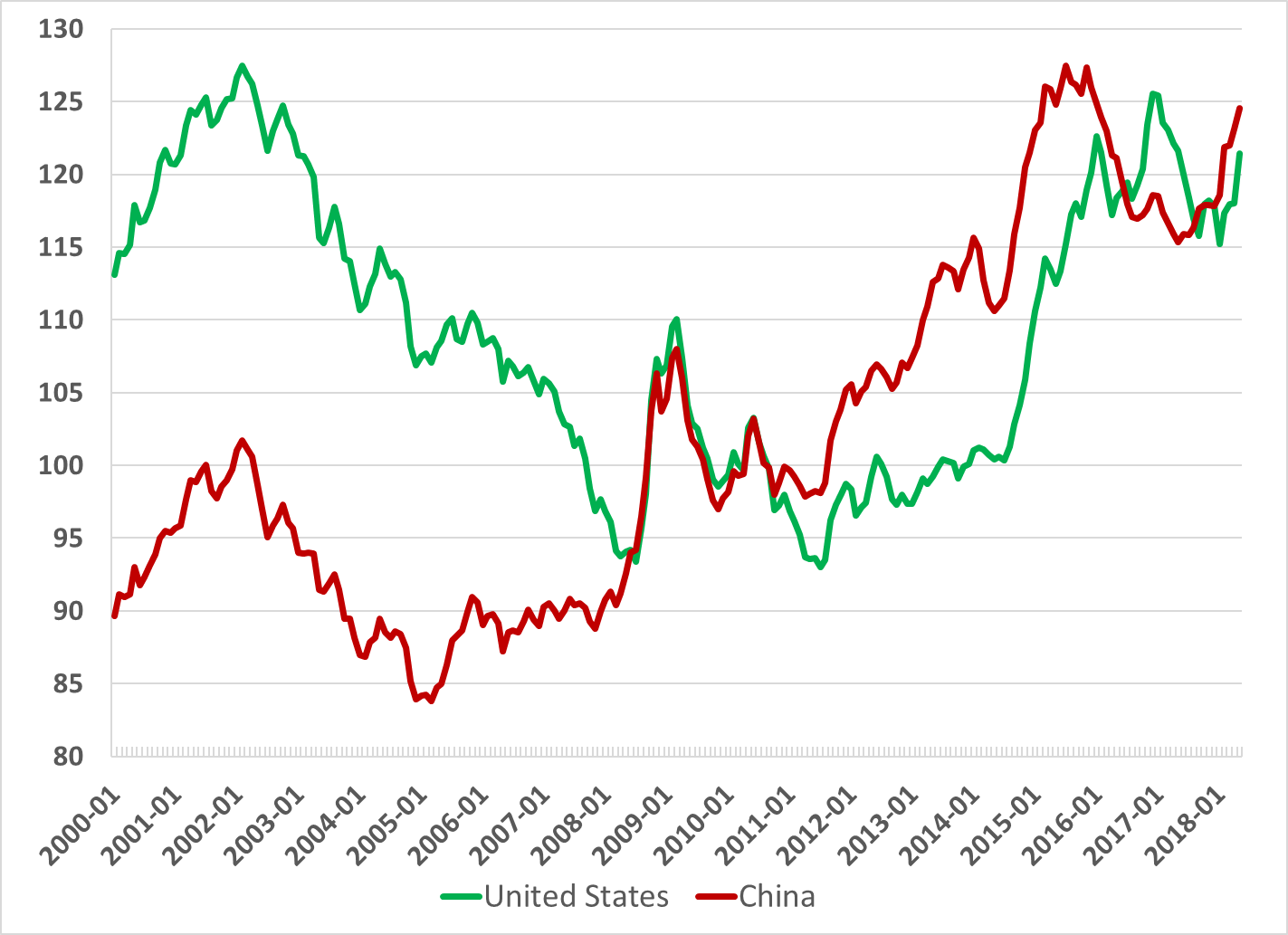 U.S. tax cuts and implications for U.S.-China
Dollar is already high and normally would depreciate from this point, though stimulus may delay that
Long-term trend for the yuan is up about 3 percent per year, owing to productivity growth
Capital outflows could destabilize the yuan
China’s current account surplus has dropped sharply
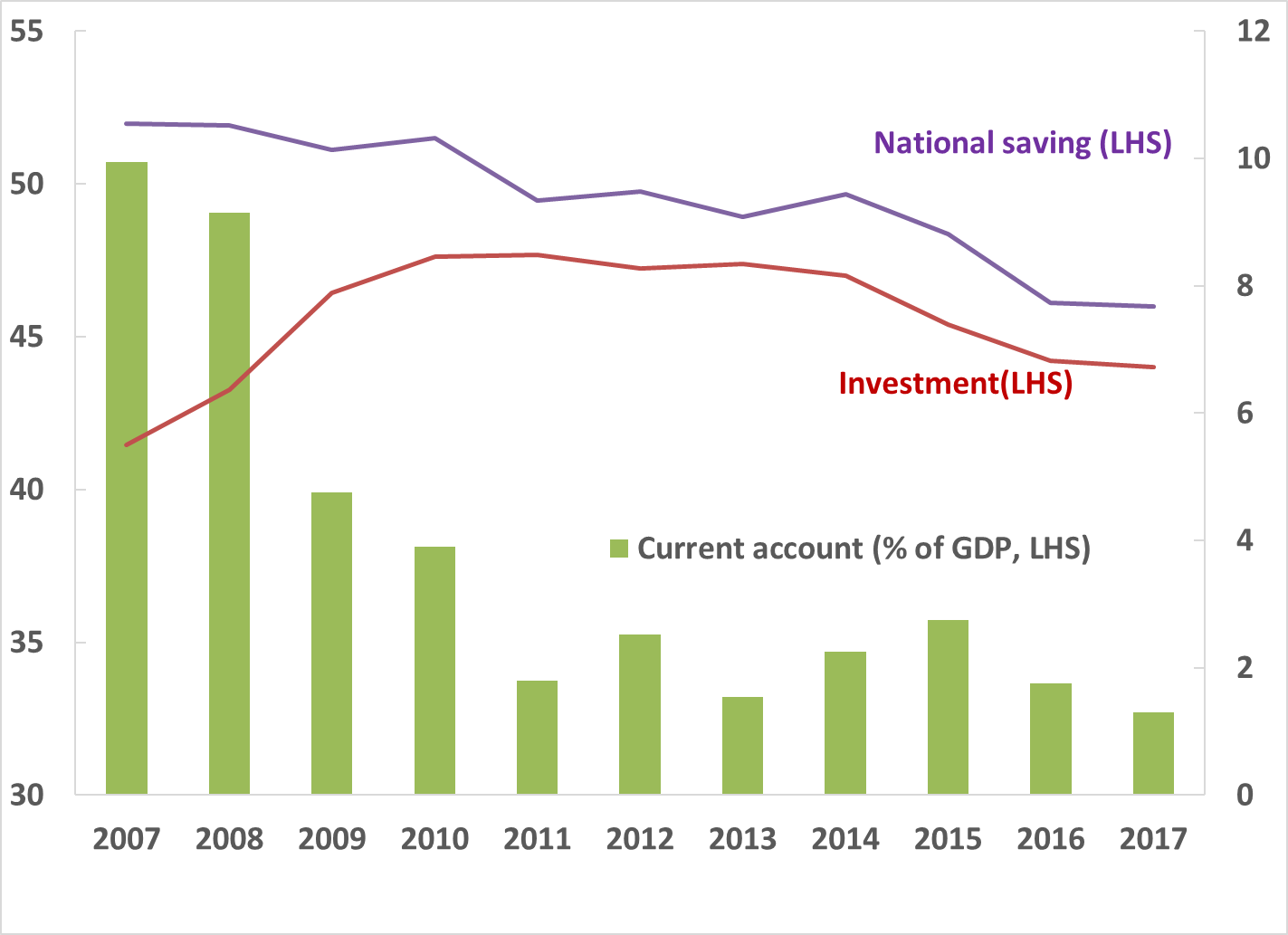 China outward and inward direct investment
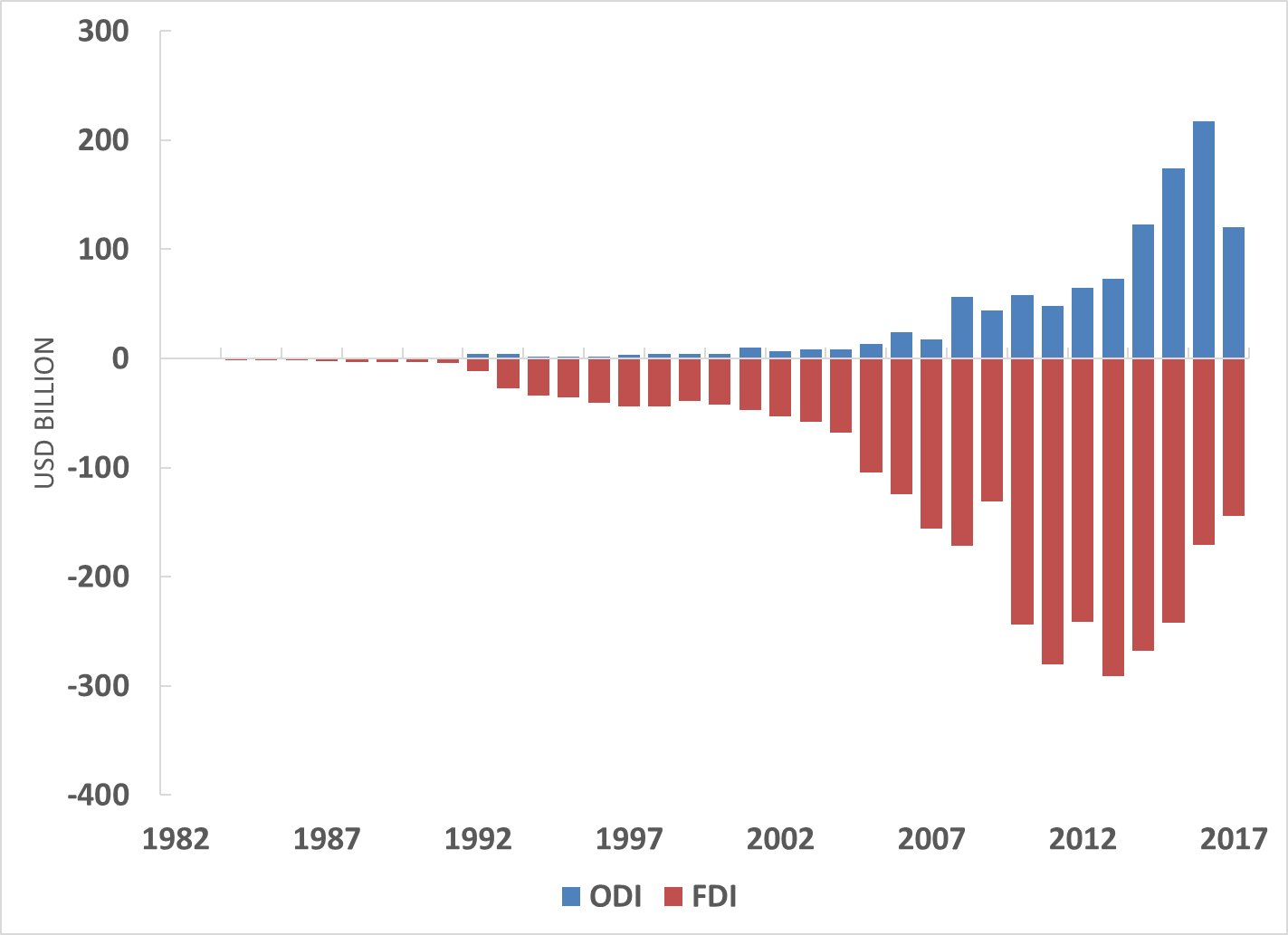 Financial Account and Errors and Omissions
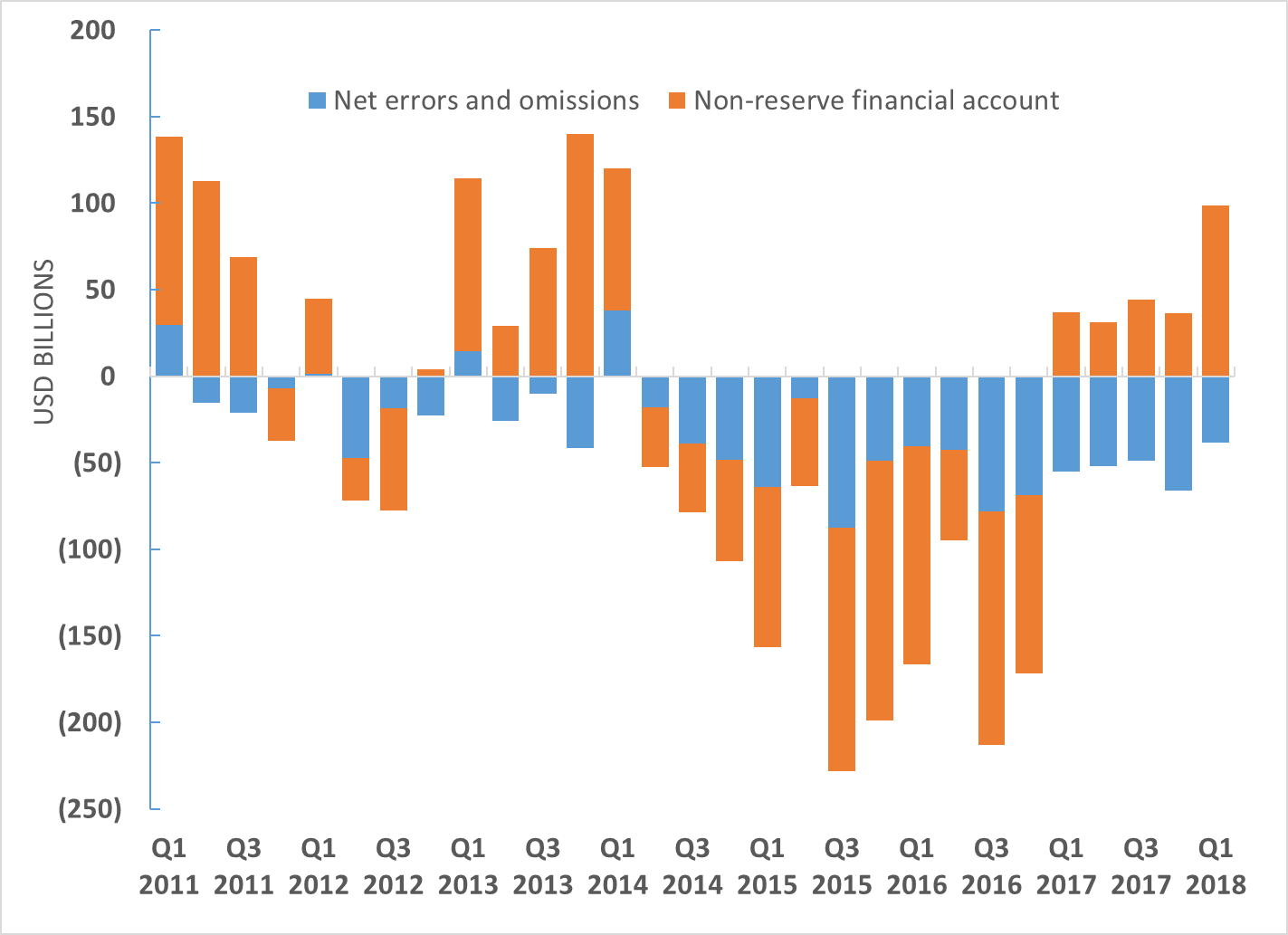 Source: SAFE China
U.S. tax cuts and implications for U.S.-China
U.S. has legitimate market access issues with China
China most closed to FDI among G20 countries
Bilateral trade balance is not a good metric of the economic relationship
Trump administration has launched a trade war with China
China is most closed among the G20
(FDI restrictiveness index, 2016)
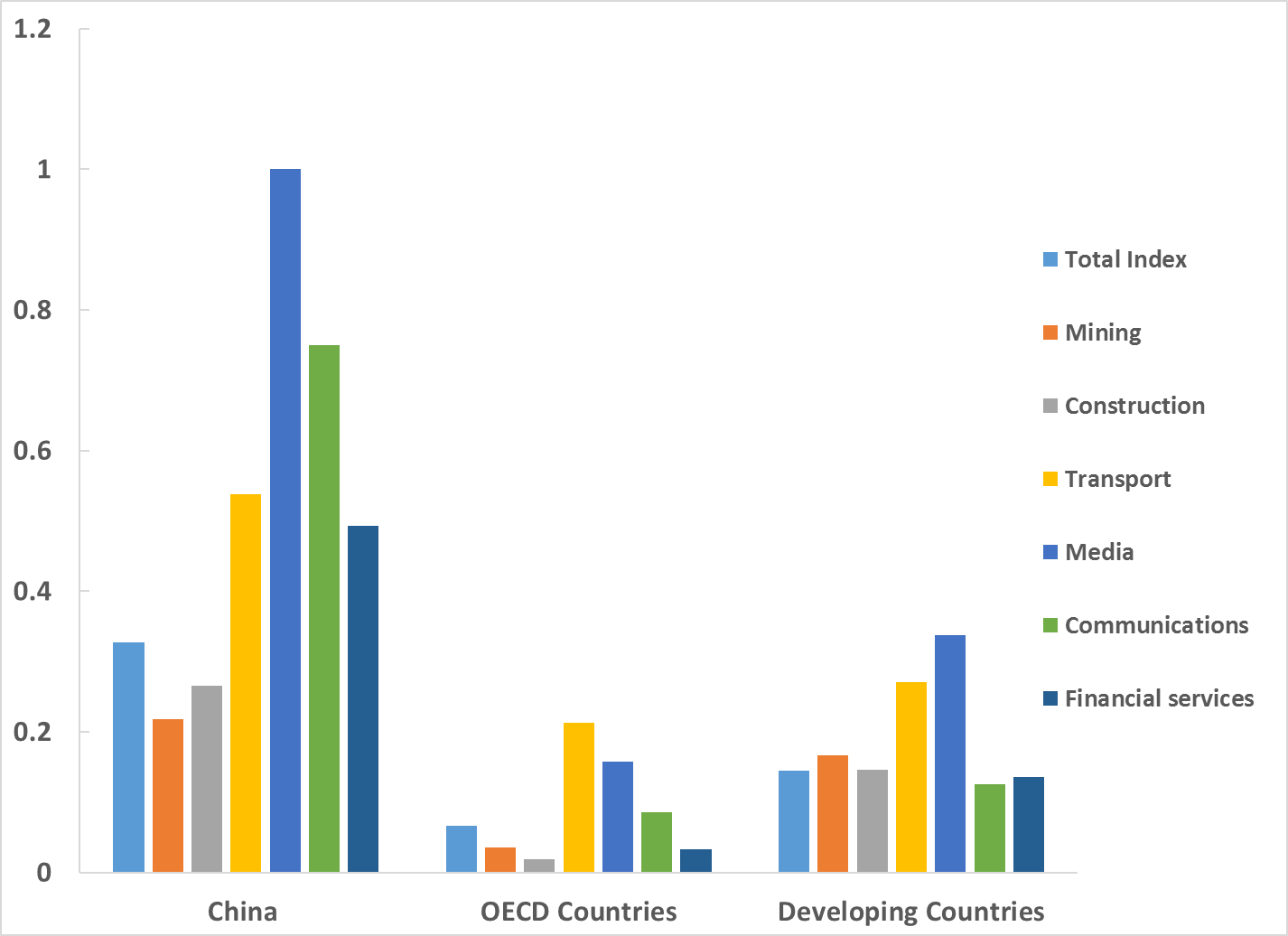 China’s merchandise trade surplus with U.S.
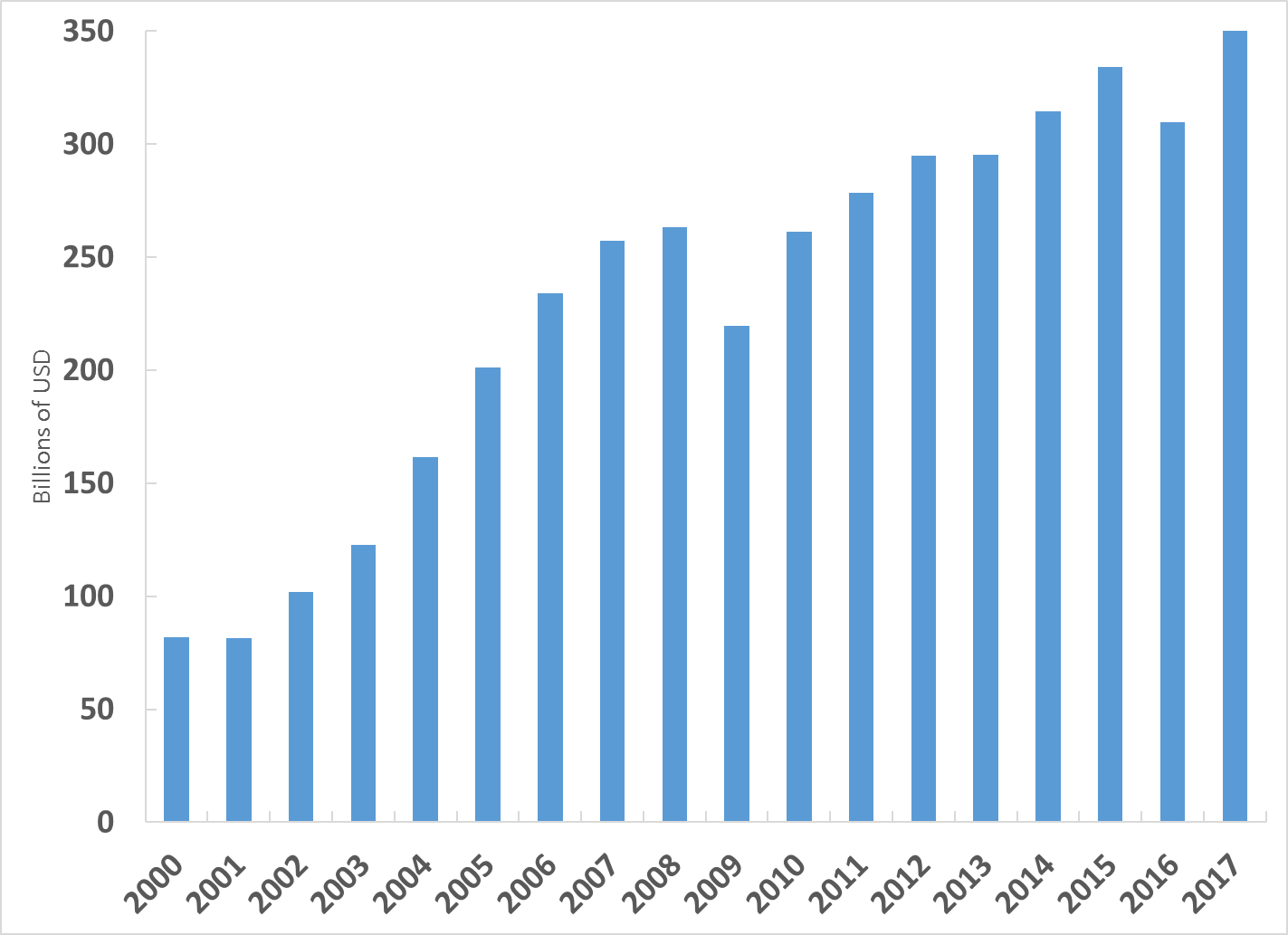 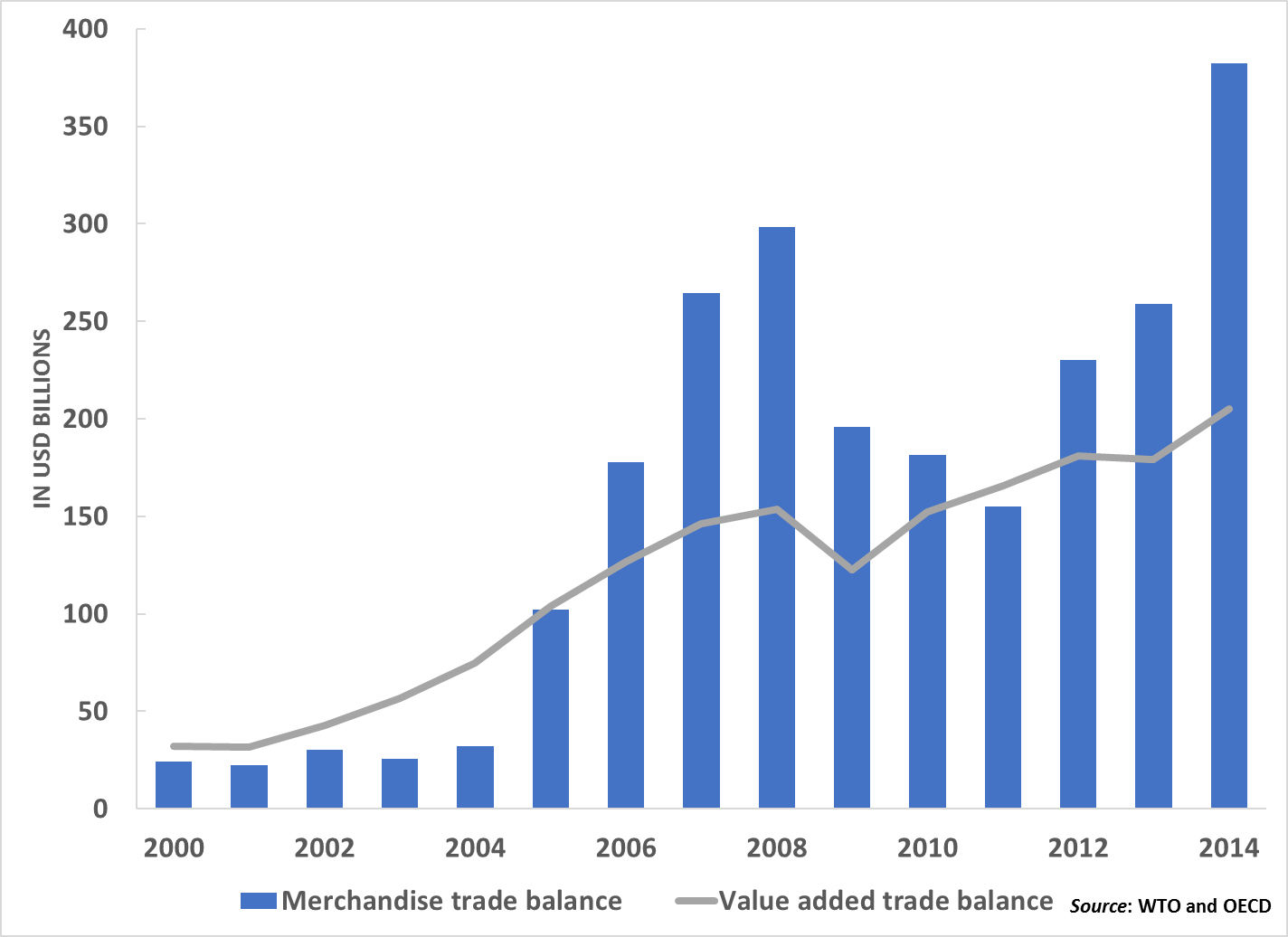 Value added surplus with U.S. is smaller
U.S. trade measures against China
Anti-dumping duties on solar panels and washing machines
Tariffs on steel and aluminum for “national security purposes”
301 investigation of forced technology transfer and IP theft leads to 25% tariff on $50 billion of Chinese exports
China retaliates with 25% on $50 billion of U.S. exports
U.S. identifies $200 billion of Chinese exports for 10% tariff. Chinese retaliation?
U.S. tax cuts and implications for U.S.-China
U.S. reduced corporate tax rate to OECD average
Big drop in revenue from corporate/individual cuts
U.S. government debt now on unsustainable path
U.S. interest rates rise, driving up the dollar
Trade imbalance with China likely to widen
China still relatively closed among G20 economies
U.S.-China trade war